せい     ど
マイナンバー制度

 しゃ    かい      ほ   しょう            ぜい    ばん    ごう    せい     ど社会保障・税番号制度
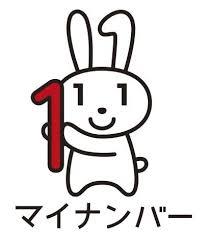 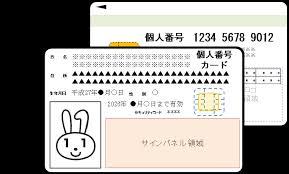 マイナンバーとは・・・
へいせい            ねん            がつ                                   じゅうみん
平成２７年１０月からすべての住民
      つう ち                                けた      ばんごう
に通知される１２桁の番号です。
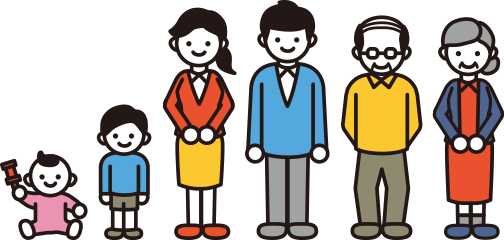 1
ひつ よう
マイナンバーが必要なとき
しゃかい ほ しょう     て  つづ
社会保障の手続き
ねんきん       い りょう     かい ご       せい かつ ほ  ご        
年金、医療、介護、生活保護、
 じ  どう て  あて
児童手当など

ぜい  む しょ        だ       しょるい
税務署に出す書類

さいがいたいさく       て  つづ
災害対策の手続き
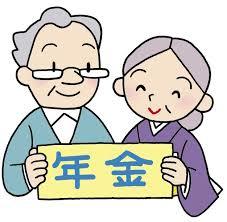 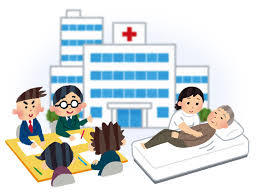 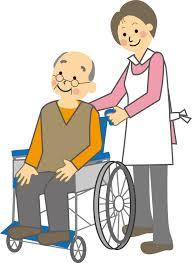 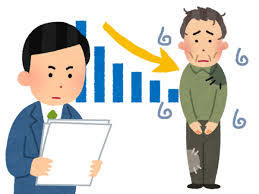 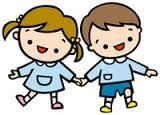 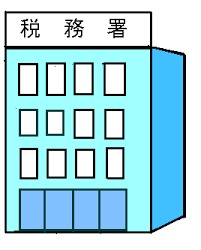 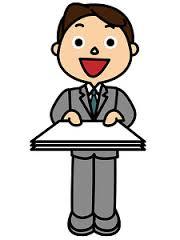 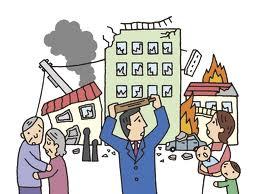 2
なに
マイナンバーで何ができるの?
やく しょ                   じゅうみんじょうほう
役所にある住民情報を

だだ               こう りつ てき       かつ よう
正しく効率的に活用できる
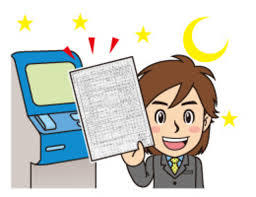 しゃかい  ほ  けんりょう      ぜい       こう へい      きゅう ふ          ふ  たん
社会保険料や税の公平な給付と負担

        しゃ かい  ほ しょう        う               ひと              えんじょ
社会保障を受ける人への援助

         さい がい たい  さく         よう  えん   ご   しゃ                               せい    び
災害対策の要援護者リストの整備
3
とど
マイナンバーが届いたら
つうち
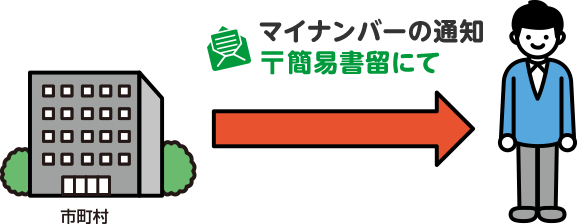 かんいかきとめ
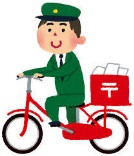 かくにん
確認しよう！
                                                        つう  ち
マイナンバー「通知カード」
                 こ  じん ばん ごう                           しん せい しょ        へんしん ふうとう
「個人番号カード」申請書と返信封筒
                                                             せつ めい しょ  るい
マイナンバーの説明書類
4
てい  じ
マイナンバーを提示するとき
まい とし        がつ         じ  どう  て  あて        とど               だ
毎年６月に児童手当の届けを出すとき

  し  やく しょ                                                        し     
市役所にマイナンバーを知らせます
こどもがいる
ひと
マイナンバー
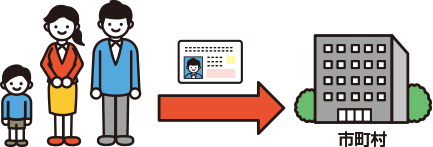 5
てい  じ
マイナンバーを提示するとき
こう せい ねん きん       せいきゅう
厚生年金を請求するときに

ねん きん  じ     む しょ                                                        し
年金事務所にマイナンバーを知らせます
おとしより
マイナンバー
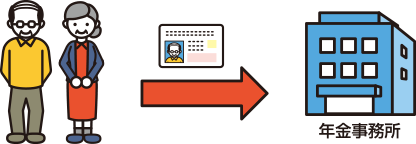 6
てい  じ
マイナンバーを提示するとき
ぜい  む   しょ         だ         しょ るい
税務署に出す書類のため

きん ゆう  き   かん                                                        し
金融機関にマイナンバーを知らせます
マイナンバー
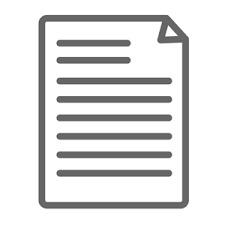 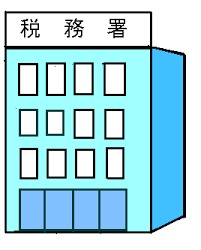 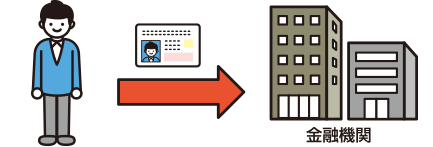 7
てい  じ
マイナンバーを提示するとき
ねんまつ        げんせんちょうしゅうひょう  て   つづ
年末の源泉徴収票の手続きのため

かい しゃ                                                        し
会社にマイナンバーを知らせます
はたら
働いているひと
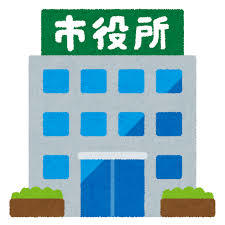 マイナンバー
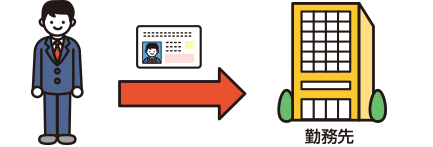 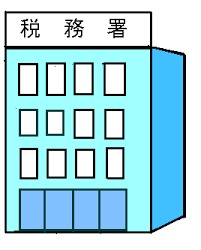 8
やく しょ          て   つづき
役所の手続き（これまで）
こく みん ねん きん ほ けん りょう       さ
国民年金保険料を下げて！
し やく しょ
市役所
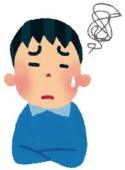 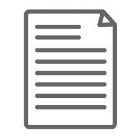 ねんきん じ   む しょ
年金事務所
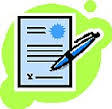 しょくぎょうあんていしょ
職業安定所
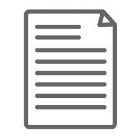 ひつ   よう           しょ るい           し    やく  しょ        しょくぎょうあん てい  しょ                                   
必要な書類を市役所、職業安定所からもらう
9
マイナンバーになったら
こく みん ねん きん       ほ けん りょう       さ
国民年金の保険料を下げて！
し やく しょ
市役所
マイナンバー
マイナンバー
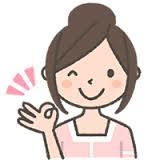 ねんきん じ   む しょ
年金事務所
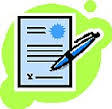 しょくぎょうあんていしょ
職業安定所
マイナンバーですぐにわかる！
10
こ  じん ばん ごう                               
個人番号カードとは
おもて
表                                                      
  な  まえ     じゅう しょ       せい ねん がっ  ぴ
名前、住所、生年月日
せい べつ        かお しゃ しん       ゆう こう  き  げん
性別、顔写真、有効期限

うら
裏
  こ   じん  ばん ごう
個人番号、ICチップ
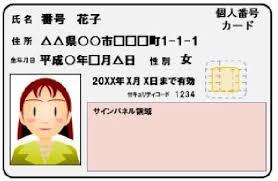 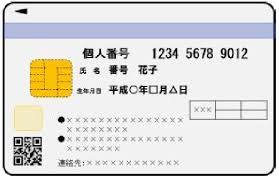 み  ぶんしょうめいしょ
身分証明書にもなります
11
こ  じん  ばん ごう                              しん せい
個人番号カードを申請するには
しん せい         し  かた 
申請の仕方                                                      

             こ  じん ばん ごう                           しん せい しょ
個人番号カードの申請書に

           しょ めい                      き   めい おう いん
署名または記名押印をして

            かお じゃ しん           は
顔写真を貼ってから
          
            へん しん よう ふう  とう                               ゆう  びん
返信用封筒に入れて郵便ポストへ
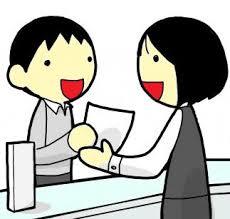 12
こ   じん ばん  ごう                               う            と
個人番号カードを受け取る
ひつ よう
必要なもの                                                        
                                                           つう  ち
マイナンバーの通知カード
           こう  ふ   つう  ち  しょ        とど
交付通知書（届いたハガキ）
            ほん にん  かく にん しょ  るい
本人確認書類

  し   やく  しょ        まど  ぐち          う            と
市役所の窓口で受け取ります。
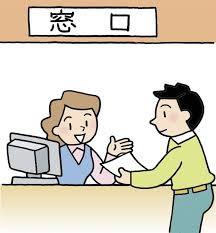 13
ちゅうい
マイナンバーの注意
ぎょうせいき  かん         て   つづ         い  がい
行政機関の手続き以外でマイナンバーを
 ほか       ひと         し             
他の人に知らせてはいけません
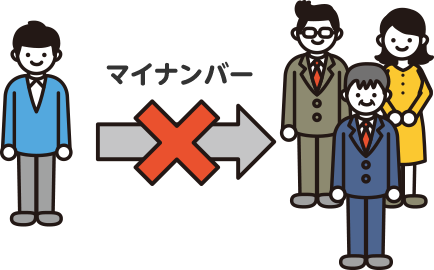 ほう りつ         き                                            い  がい        きん  し
法律で決められたこと以外は禁止です
14
ぎ   もん         しつ もん
マイナンバーの疑問・質問は
がい   こく   ご   まど  ぐち
マイナンバーコールセンター【外国語窓口 】
                                                                  えい  ご    ちゅう ごく  ご     かん こく  ご                              ご                                     ご
英語/中国語/韓国語/スペイン語/ポルトガル語
                                                             ぜん  こく  きょう つう
0570-20-0291＜全国共通ナビダイヤル＞
                                                              へい じつ     じ        ぷん               じ        ぷん    しゅく じつ   ねん まつ ねん し        のぞ
平日9時30分～17時30分（祝日・年末年始は除く）
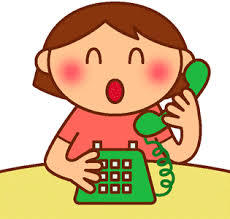 ホームページアドレス
英語：		http://www.cas.go.jp/jp/seisaku/bangoseido/english.html
中国語（簡体字）：http://www.cas.go.jp/jp/seisaku/bangoseido/chinese-kantaiji.html
中国語（繁体字）：http://www.cas.go.jp/jp/seisaku/bangoseido/chinese-hantaiji.html
韓国語：		http://www.cas.go.jp/jp/seisaku/bangoseido/korean.html
スペイン語：	http://www.cas.go.jp/jp/seisaku/bangoseido/spanish.html
ポルトガル語：	http://www.cas.go.jp/jp/seisaku/bangoseido/portuguese.html
15
さ       ぎ
これは詐欺です！
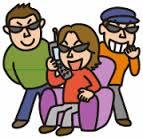 こと       でん  わ
マイナンバーの事で電話がかかってきた
                                       りゅうしゅつ                け                     げんきん    ふ        こ
マイナンバーが流出したので消すために現金を振り込め！
                                                                              と        け    りょう   はら
マイナンバーがもれているので取り消し料を払え！
                                       ちょうさ                 か ぞくこうせい  おし
マイナンバーの調査なので家族構成を教えろ！
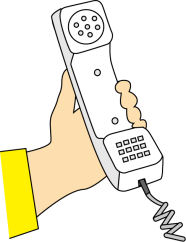 こと
マイナンバーの事でメールがきた
                       たいのうきん  はら            
サイトの滞納金を払わないとあなたはマイナンバーがもらえない
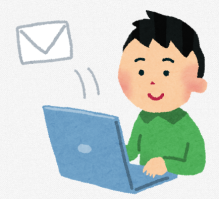 こと　　 ひと
マイナンバーの事で人がきた
                                          て つづ        いんかん   ひつよう            
「マイナンバーの手続きで印鑑が必要です」
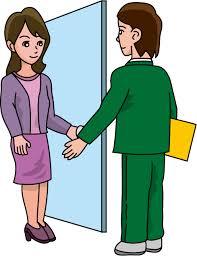